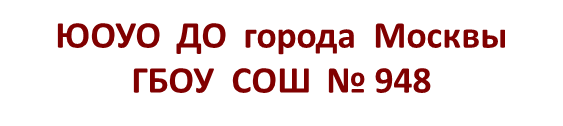 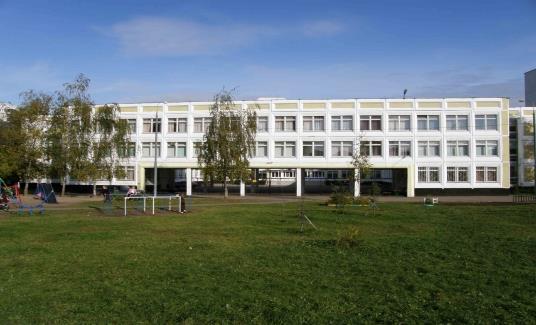 Презентацию
подготовили
учитель физики Ноздрина Л.Д.
учитель литературы Костина Н.М.
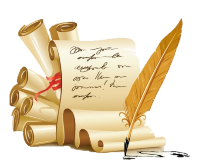 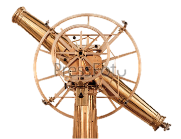 Москва
2013-2014 уч. год
Бинарный урок обобщающего повторения с использованием ИКТ в 9 классе 
(физика + литература) по теме:
«Физические свойства стекла
в литературном наследии  М. В. Ломоносова»
     (на примере поэмы «Письмо о пользе Стекла»)
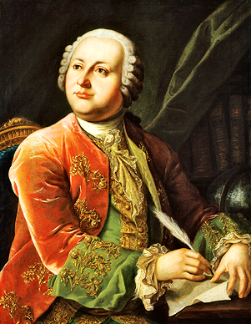 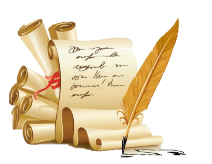 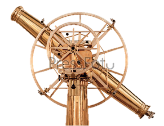 Девиз интегрированного урока
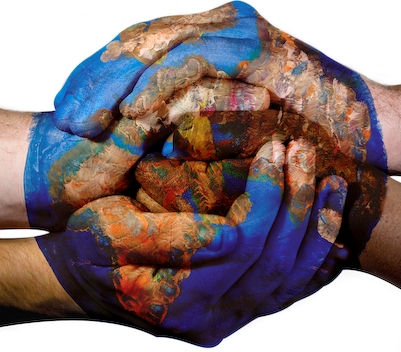 «Мир един, хотя 
и многообразен»
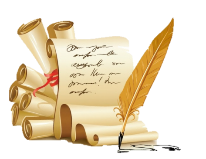 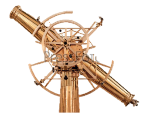 Цель урока:
1. Повторить законы геометрической оптики и физические свойства стекла.

2. Актуализировать представление 
о проблематике и поэтике поэмы
на примере анализа «Письма о 
пользе стекла" М. В. Ломоносова.
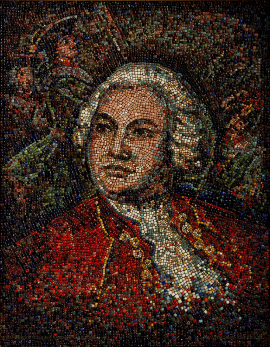 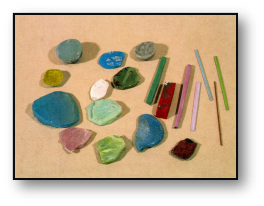 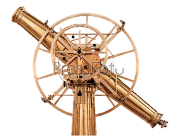 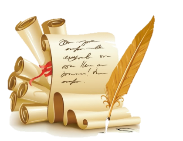 Михаил Васильевич Ломоносов
1711-1765
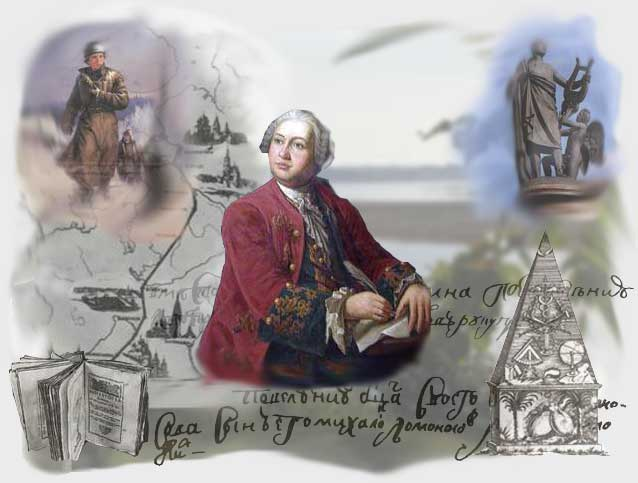 Ученый,   поэт, филолог, публицист, химик, физик, астроном, художник, географ…
Реформатор…
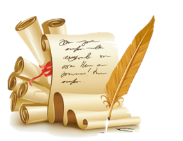 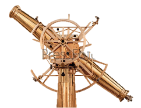 Мозаика Киевской Руси YIII-XIвв.
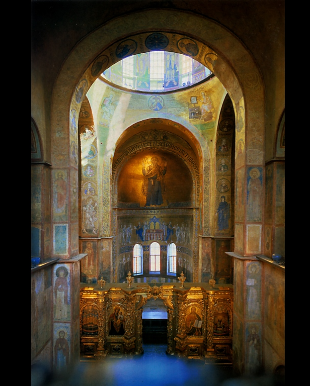 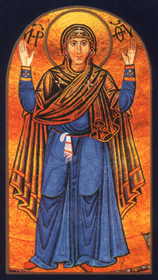 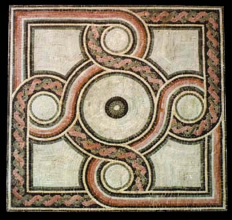 Мозаичная живопись киевского Софийского собора.
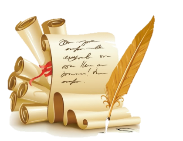 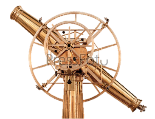 Санкт-Петербургский стекольный завод
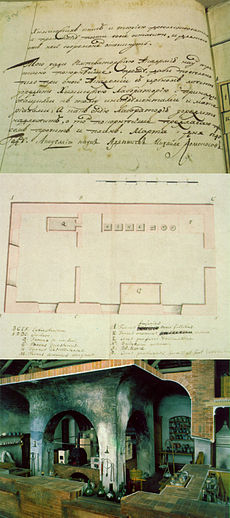 Прошение М. В. Ломоносова об учреждении химической лаборатории.
План химической лаборатории и её макет.
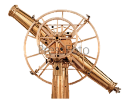 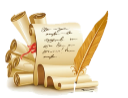 ПИСЬМО  О  ПОЛЬЗЕ  СТЕКЛА
 К  ВЫСОКОПРЕВОСХОДИТЕЛЬНОМУ  ГОСПОДИНУ 
ГЕНЕРАЛУ-ПОРУЧИКУ,  ДЕЙСТВИТЕЛЬНОМУ  ЕЕ  ИМПЕРАТОРСКОГО ВЕЛИЧЕСТВА  КАМЕРГЕРУ,  МОСКОВСКОГО  УНИВЕРСИТЕТА КУРАТОРУ  И  ОРДЕНОВ  БЕЛОГО  ОРЛА,  СВЯТОГО  АЛЕКСАНДРА  И СВЯТЫЯ  АННЫ   КАВАЛЕР
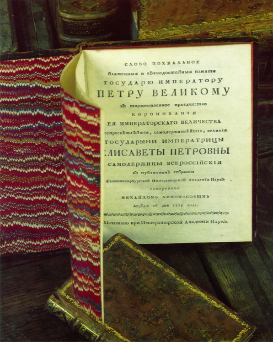 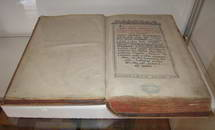 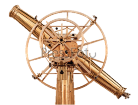 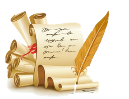 Санкт-Петербургский стекольный завод
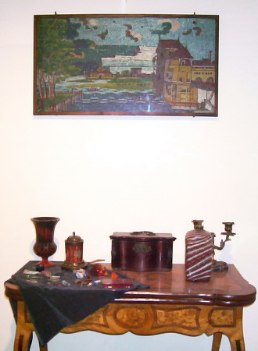 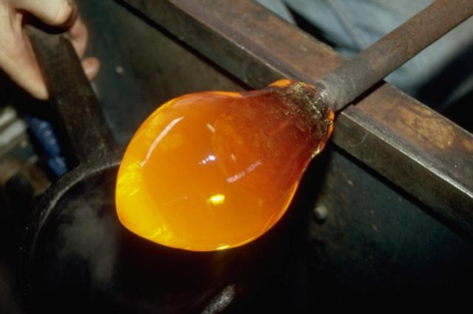 Академия наук  сделала заказ
М. В. Ломоносову на исследования
 по разработке цветных стёкол.
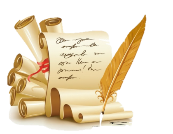 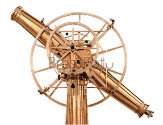 Санкт-Петербургский стекольный завод
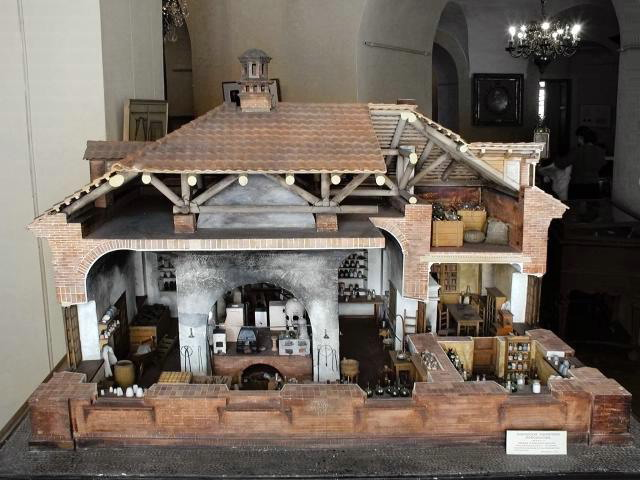 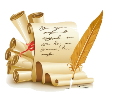 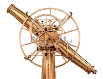 Музей М. В. Ломоносова. Санкт-Петербург.
М. В. Ломоносов
«Один опыт 
я ставлю 
выше 1000 мнений, 
рожденных воображением»
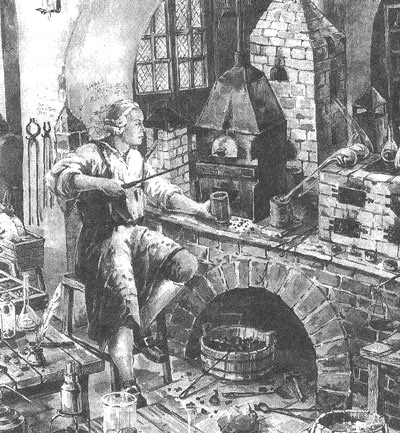 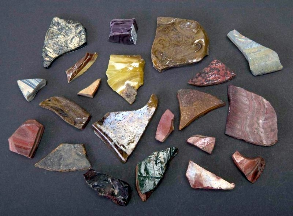 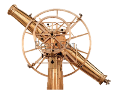 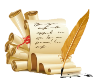 Работа в группах 
по инструктивным картам
Группа№1 « Прозрачность, твердость, 
                            прочность, хрупкость стекла»

   Группа №2 «Теплопроводность стекла»

       Группа №3  «Отражательная способность 
                                 стекла»

          Группа №4  «Способность стекла 
                   преломлять свет»
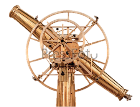 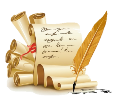 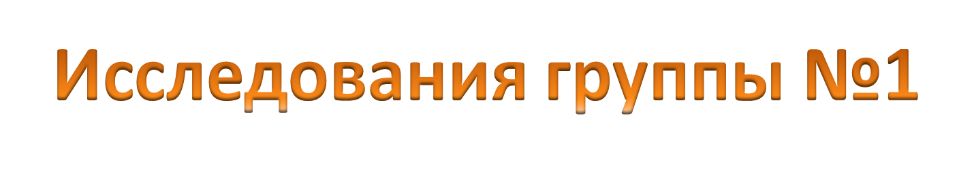 Физические свойства стекла.
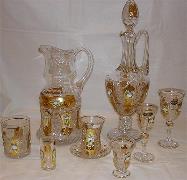 -  Прозрачность.

-  Прочность.

-  Упругость.

- Твердость.

-  Хрупкость.
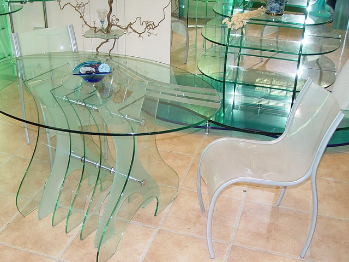 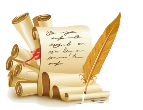 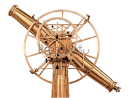 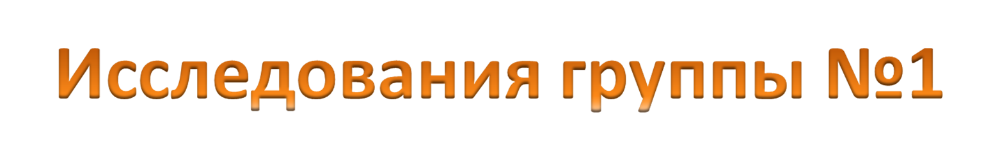 Из чистого Стекла мы пьем вино и пиво
И видим в нем пример бесхитростных сердец:
Кого льзя видеть сквозь, тот подлинно не льстец.
Стекло в напитках нам не может скрыть примесу;   
 И чиста совесть рвет притворств гнилу завесу.
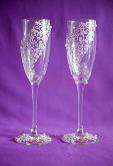 Лекарства, что в Стекле хранят и составляют;
 В Стекле одном оне безвредны пребывают,
 Мы должны здравия и жизни часть Стеклу:
 Какую надлежит ему принесть хвалу!
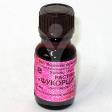 Имеет от Стекла часть крепости Фарфор;
 Но тое, что на нем увеселяет взор,
 Сады, гульбы, пиры и всё, что есть прекрасно,
 Стекло являет нам приятно, чисто, ясно.
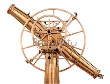 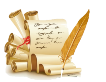 Исследования группы №1
Прозрачность, твердость,  прочность, хрупкость стекла
Стекло: структурно - аморфное вещество,
               агрегатно -  твёрдое тело, получают
               при плавлении смеси песка (SiO2),
               соды (Na2CO3) и извести (CaO).
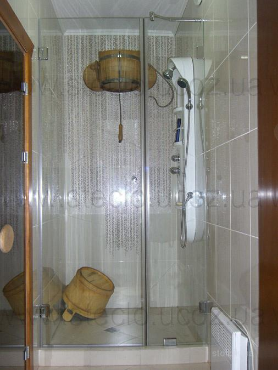 Плотность: 2 500 кг/м3 - 2 800 кг/м3 .
Прозрачность:
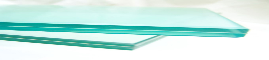 Твердость: зависит от примесей;
                     между апатитом и кварцем.
Прочность: на сжатие от 500 до 2000 МПа, 
                      на растяжение от 35 до 100 МПа.
Хрупкость: идеально хрупкий материал.
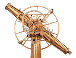 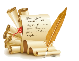 Исследования группы №1
/ И/ме/ет/ от/ Стек/ла/ часть/ кре/пос/ти/ Фар/фор/;
      / Но/ то/е/, что/ на/ нем/ у/ве/се/ля/ет/ взор/,
      /Са/ды/, гуль/бы/, пи/ры/ и/ всё/, что/ есть/пре/крас/но/,
      / Стек/ло/ яв/ля/ет/ нам/ при/ят/но/, чис/то/, яс/но/
     /- -/- -/- -/- -/- -/- -/   - шестистопный ямб
Вывод:
1. М.В. Ломоносов, описывая физические свойства стекла шестистопным ямбом, показал его большую значимость для нужд человека.
2. Мир един.
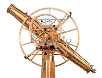 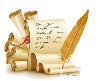 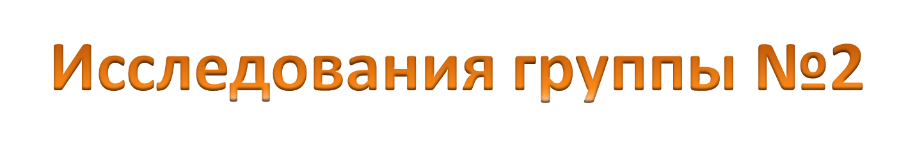 Теплопроводность стекла
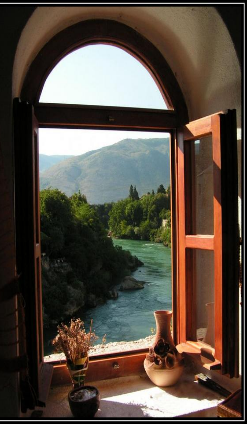 Стекло плохо проводит тепло.
Удельная теплоемкость
 лаб. стекла  840 Дж/кг * 0С.
С повышением температуры
 теплопроводность стекол увеличивается.
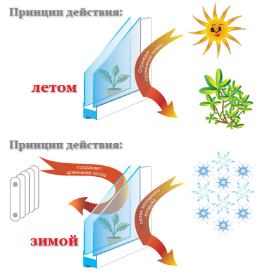 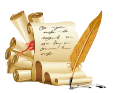 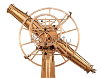 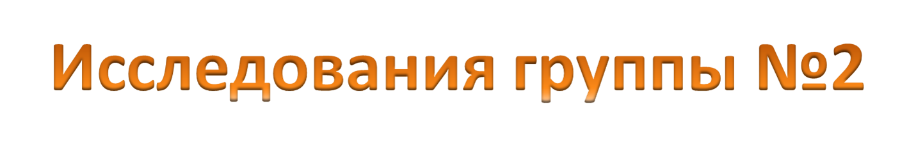 Когда неистовой свирепствуя борей                            
Стисняет мразом нас в упругости своей,                  
Великой не терпя и строгой перемены,                   
Скрывает человек себя в толстые стены.                           
Он был бы принужден без свету в них сидеть                 
Или с дрожанием несносной хлад терпеть.                        
Но солнечны лучи он сквозь Стекло впускает                   
И лютость холода чрез то же отвращает.          
Отворенному вдруг и запертому быть,                             
Не то ли мы зовем, что чудеса творить?                        
Потом как человек зимой стал безопасен,                        
Еще притом желал, чтоб цвел всегда прекрасен                 
И в северных странах в снегу зеленой сад;                  
Цейлон бы посрамил, пренебрегая хлад.                         
И удовольствовал он мысли прихотливы:                     
Зимою за Стеклом цветы хранятся живы;                      
Дают приятной дух, увеселяют взор                                    
И вам, красавицы, хранят себя в убор.
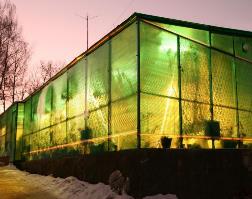 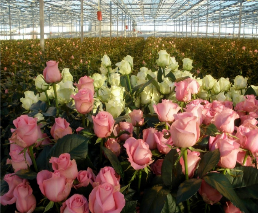 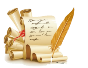 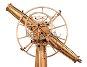 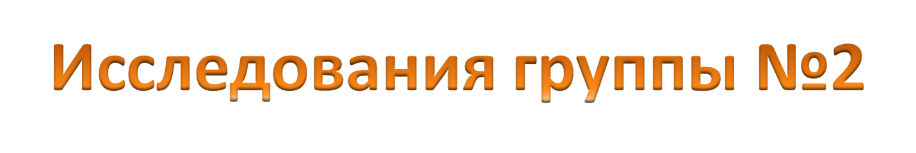 Теплопроводность стекла
Одинарное стекло пропускает 90% солнечных  лучей, сравнительно  неплохо удерживает тепло.
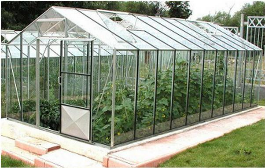 Назначение теплиц - поддержание           защищенного микроклимата для круглогодичного взращивания ценных культур.
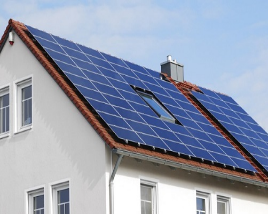 Плоский солнечный коллектор -  миниатюрная теплица, работающую              по принципу «парникового эффекта».
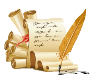 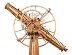 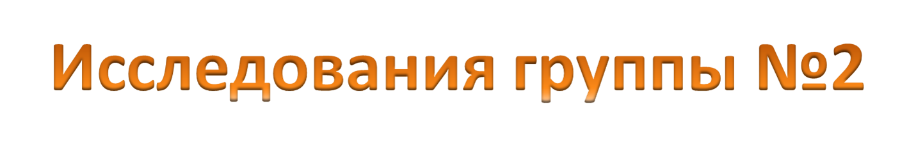 Рифма
Перекрестная
Опоясывающая
Парная
Когда неистовой свирепствуя борей                                      
Стисняет мразом нас в упругости своей,                                
Великой не терпя и строгой перемены,                               
Скрывает человек себя в толстые стены.          аавв     
                          Он был бы принужден без свету в них сидеть                
                           Или с дрожанием несносной хлад терпеть.                        
                           Но солнечны лучи он сквозь Стекло впускает                     
                           И лютость холода чрез то же отвращает.     аавв     Рифма парная.
1. М.В. Ломоносов, описывая физические свойства, доступным понятным для широкого круга читателей языком, показал его большую значимость для практического использования стекла в быту человека.
2. Мир един.
Вывод:
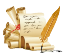 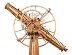 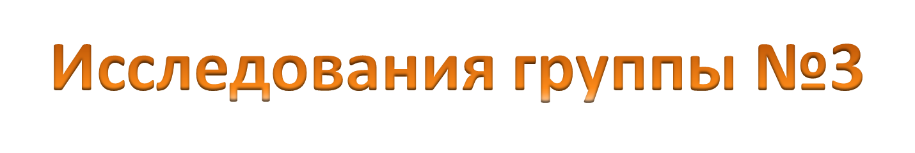 Отражательная способность стекла
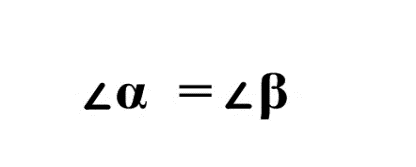 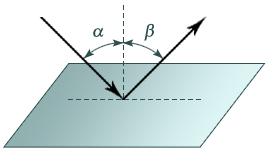 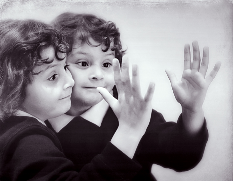 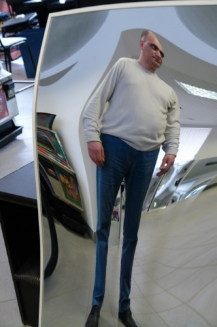 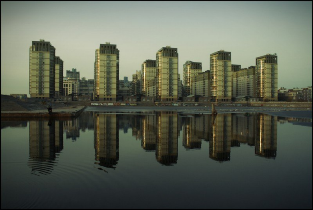 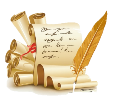 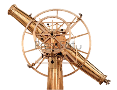 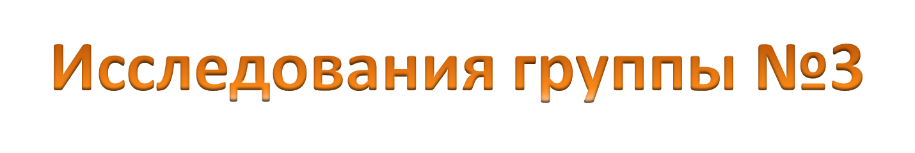 Прекрасной пол, о коль любезен вам наряд!
Дабы прельстить лицом любовных суеверов,
Какое множество вы знаете манеров;
И коль искусны вы убор переменять,
Чтоб в каждой день себе приятность нову дать.
Но было б ваше всё старанье без успеху,
Наряды ваши бы достойны были смеху,
Когда б вы в зеркале не видели себя.
Вы вдвое пригожи, Стекло употребя.
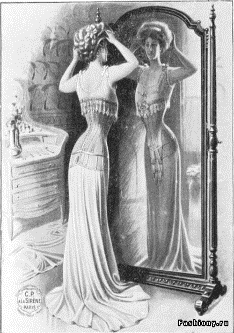 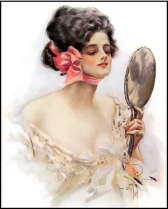 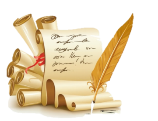 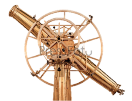 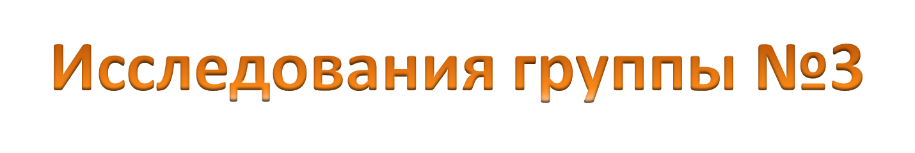 Отражательная способность стекла
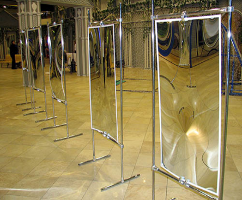 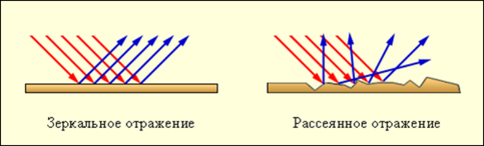 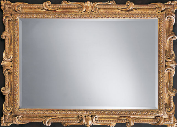 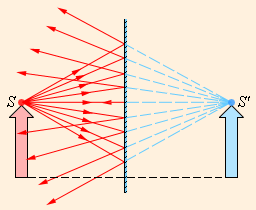 Изображение предмета:
мнимое;
прямое;
Г=1.
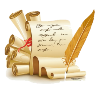 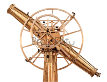 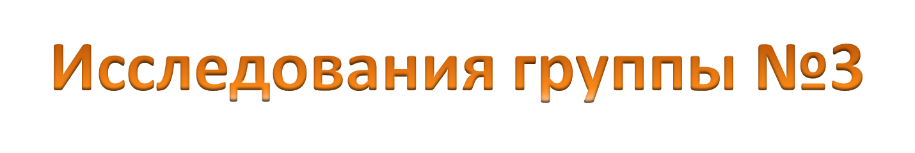 Жанрово-стилевая реформа
«ШТИЛИ»
ВЫСОКИЙ

Героические поэмы, оды, речи о важных мероприятиях.
НИЗКИЙ

Комедии, песни, басни, эпиграммы.
СРЕДНИЙ

Сатиры, научные сочинения, стихотворные послания друзьям.
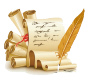 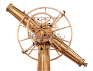 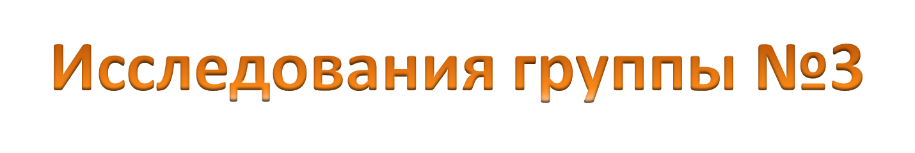 Жанровое своеобразие послания
Интонациями торжественной оды
Анакреонтические темы
Сатирические обличительные интонации
Сближение с духовной одой
1. В своем высшем содержании «Письмо о пользе стекла» становится моделью взаимоотношений литературы и жизни.
2. Мир един.
Вывод:
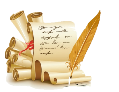 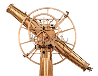 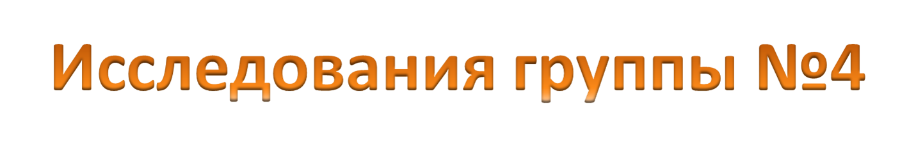 Способность стекла преломлять свет
sin α / sin β = n
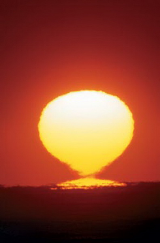 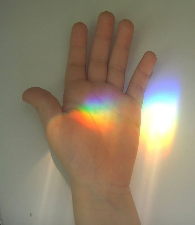 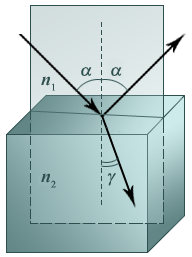 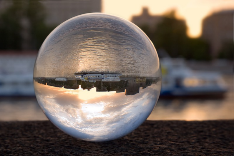 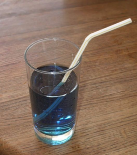 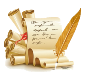 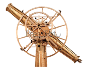 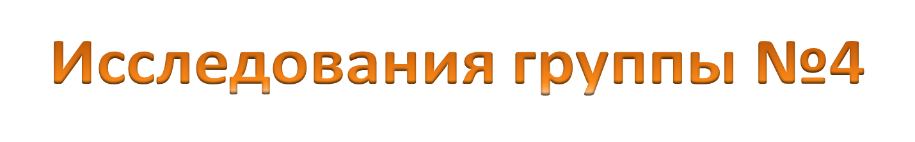 По долговременном теченьи наших дней
Тупеет зрение ослабленных очей.
Померкшее того не представляет чувство,
Что кажет в тонкостях натура и искусство.
Велика сердцу скорбь лишиться чтенья книг;
Скучнее вечной тьмы, тяжелее вериг!
Тогда противен день, веселие досада!
Одно лишь нам Стекло в сей бедности отрада.
Оно способствием искусныя руки
Подать нам зрение умеет чрез очки!
Не дар ли мы в Стекле божественный имеем,
Что честь достойную воздать ему коснеем?
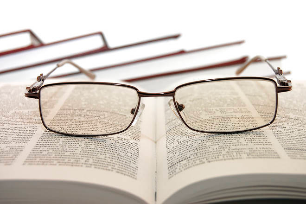 Во зрительных трубах Стекло являет нам,
Колико дал творец пространство небесам.
Толь много солнцев в них пылающих сияет,
Недвижных сколько звезд нам ясна ночь являет.
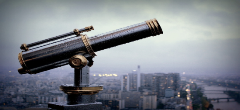 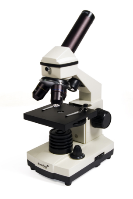 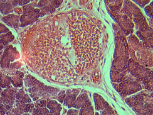 Прибавив рост вещей, оно, коль нам потребно,
Являет трав разбор и знание врачебно;
Коль много Микроскоп нам тайностей открыл,
Невидимых частиц и тонких в теле жил!
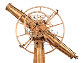 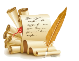 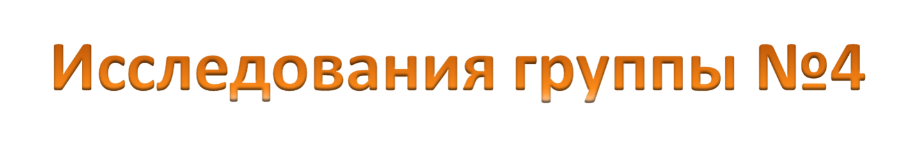 Способность стекла преломлять свет
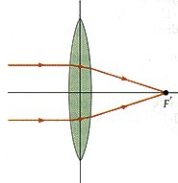 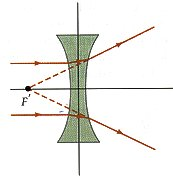 Линзы
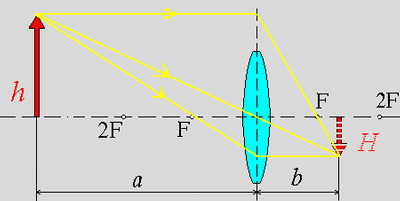 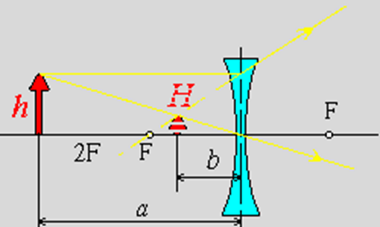 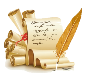 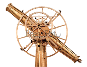 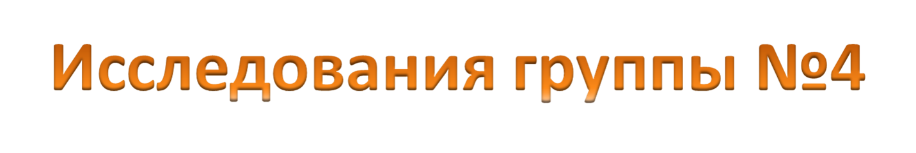 Способность стекла преломлять свет
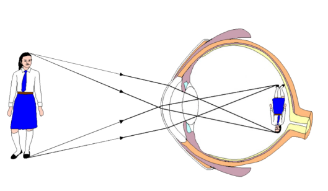 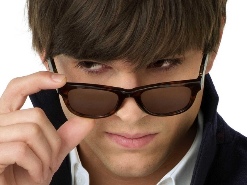 Глаз
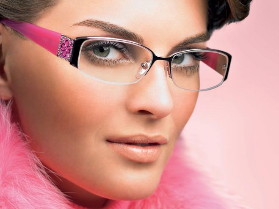 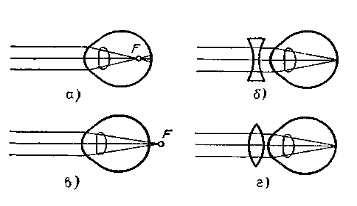 Очки
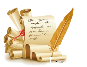 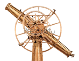 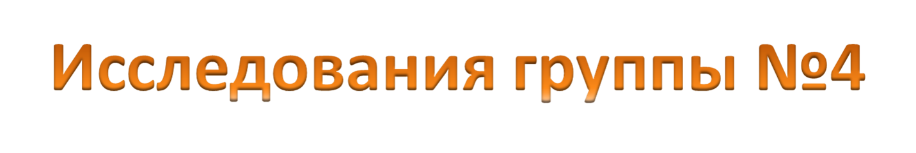 Способность стекла преломлять свет
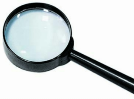 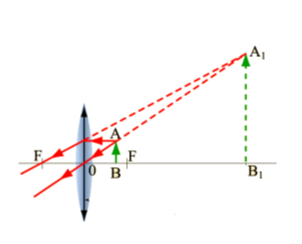 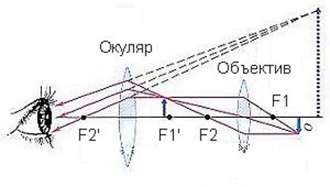 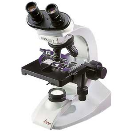 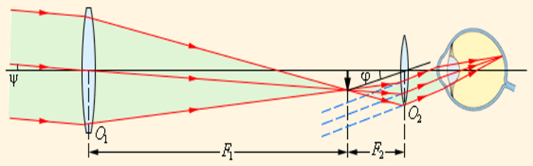 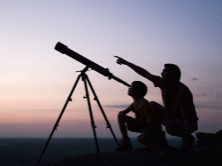 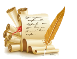 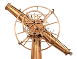 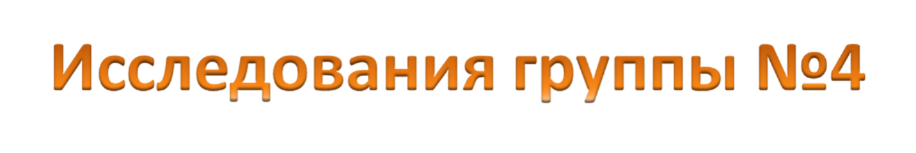 Жанрово-стилевая реформа
Разряды слов
Старославянские
 и русские общие
Старославянские малопонятные, малоупотребительные,
книжные
Русские
 разговорные
Вывод:
1. Логически стройная теория устанавливала чёткую зависимость изображения от того, что изображается. «Письмо о пользе стекла» выражает веру в непосредственную созидательную силу художественного слова.
2. Мир един.
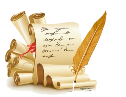 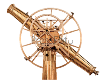 Вывод урока
Изучая стекло, М.В. Ломоносов никогда не думал использовать результаты своей деятельности в личных интересах. Наоборот, он стремился как можно скорее поделиться с другими плодами своих трудов, сделать их достоянием народа и принести пользу своей Родине.
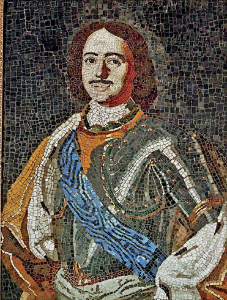 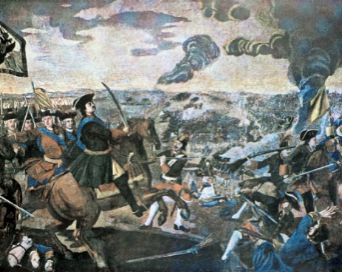 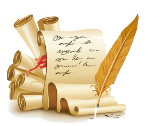 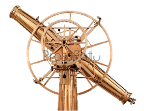